Digitaalinen HTA keskitettynä toimintanaOma tuotanto, avosairaanhoito
Taru Hillamo, Emmi Jussila
23.8.2024
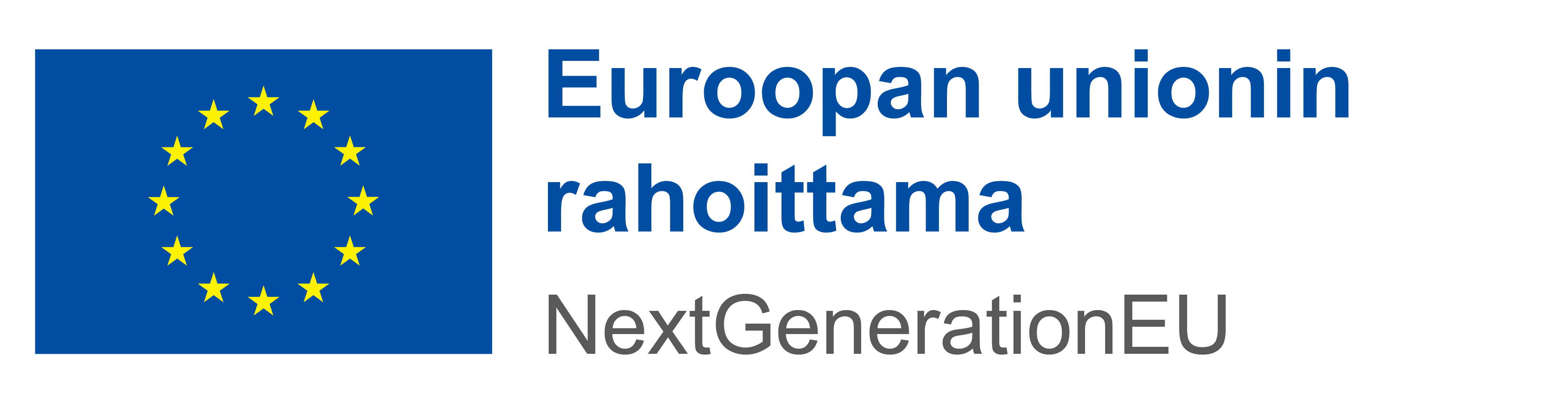 Digitaaliset yhteydenotot ja HTA
Toiminnan käynnistäminen
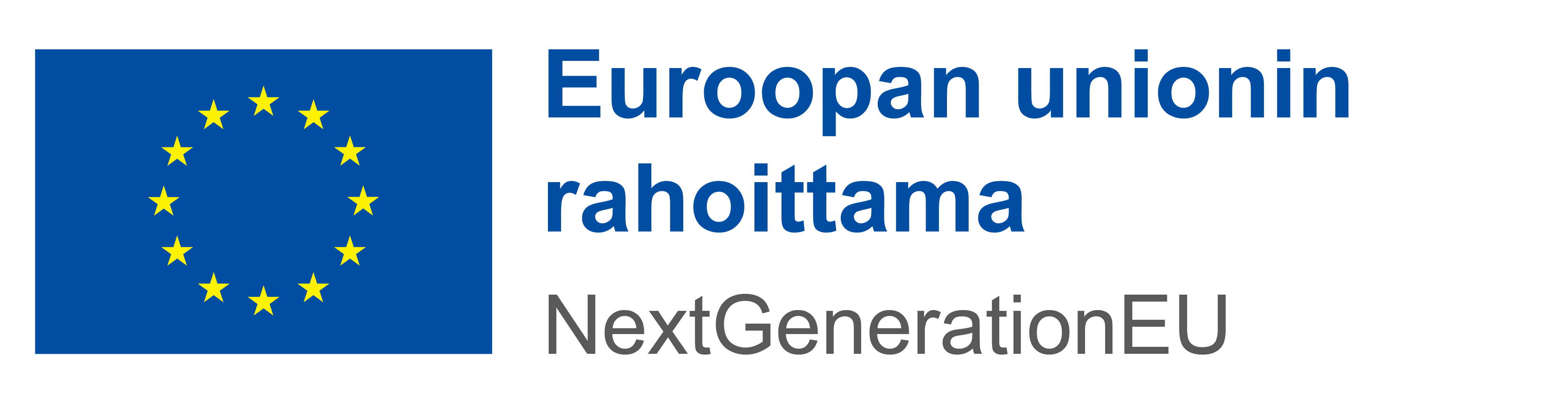 Työn eteneminen
Valmistelutyössä on tunnistettu aiheita, jotka tulee yhteisesti määritellä ennen keskitetyn toiminnan käynnistymistä. Keskitetyn toiminnan mahdollistamiseksi  tarvitaan ohjeistuksia, miten eri tilanteissa toimitaan ja yhdenmukaistaa toimintatapoja eri sote-keskusten välillä. Tavoitteena on myös toiminnan käynnistymisen jälkeen jatkaa toimintatapojen yhtenäistämistä.
Tarvittavat ohjeistukset, jotka kootaan kesän aikana työpajatyöskentelyä hyödyntäen
Sote-keskuskohtaiset ohjeet ja toimintatavat (yleiset tiedot, tilat, saapuminen, ajanvarauskirjat jne.)
Lääkärikonsultaatioiden toimintamalli
Kirjaamisen ja tilastoinnin yhtenäinen toimintatapa
Uuden digitaalisen kanavan: Kiireettömien viestien käyttöönotto ja siihen liittyvä määrittelytyö
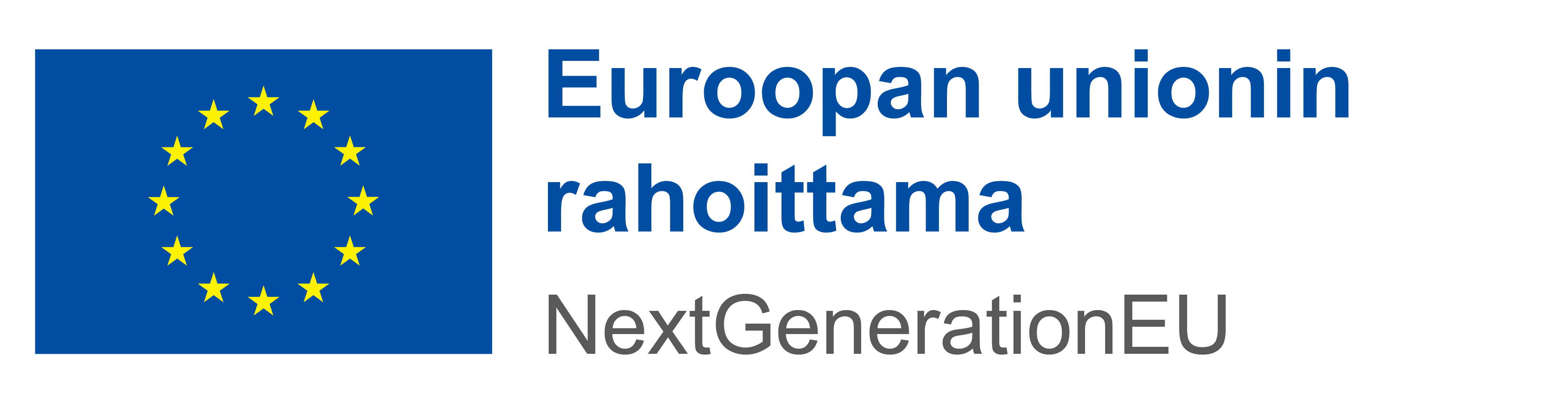 Ohjeiden kokoamisen työpajat
Kesän aikana on pidetty neljä työpajaa keskitetyn tiimin kanssa yhteisten toimintaohjeiden luomiseksi
26.6. Hollola
2.7. Asikkala (ja Padasjoki)
31.7. Heinola
21.8. Orimattila (samalla perehdytys varahenkilöille ja kiireettömien viestien käyttöönottoon liittyvä koulutus)
Osallistujat: Tietohallinto / Digipalvelut (Palvelumuotoilija, Omaolo-asiantuntija, kiireettömien viestien asiantuntija), keskitetyn tiimin jäsenet (sairaanhoitajat / avosairaanhoito) ja osittain varajäsenet. Osassa vaiheista osallistujina myös avosairaanhoidon osastonhoitajat.
Työpajapäivien aikana koottiin
Omaolon oirearvioiden ja kiireettömien viestien kirjaamisen ja tilastoinnin ohje
Ehdotus Omaolon keskitetyn käsittelyn lääkärikonsultaatioiden toimintamallista, joka esiteltiin ja validoitiin yhdessä ylilääkärien kanssa
Sote-keskuskohtaiset toimintaohjeet
Kiireettömien viestien toimintamalli, työjonot ja käyttöönoton koulutus
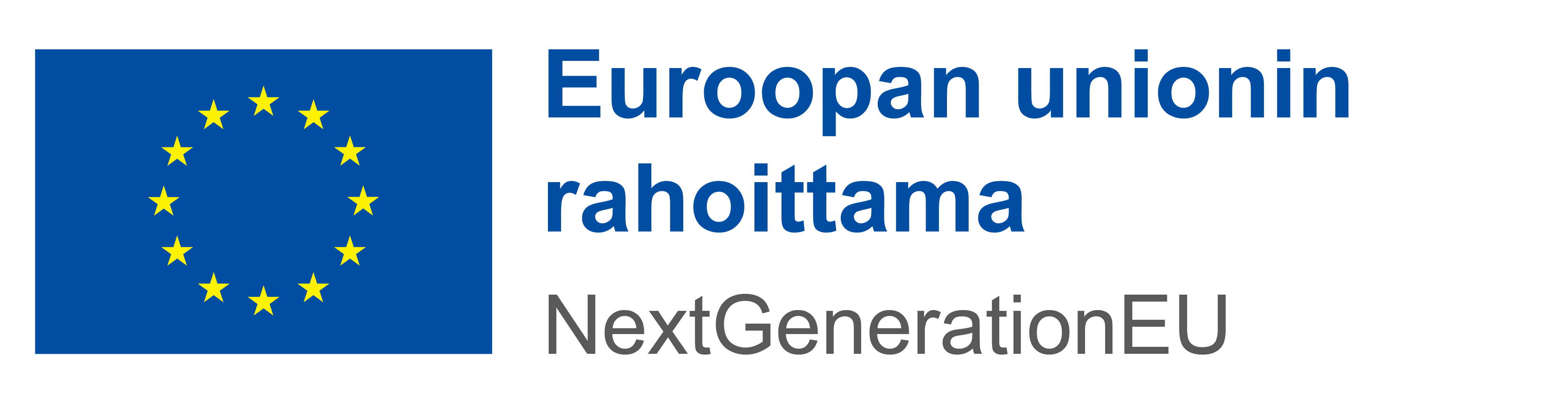 Kirjaaminen ja tilastointi
Kirjaamisen kokonaisuus ja ohjeistus
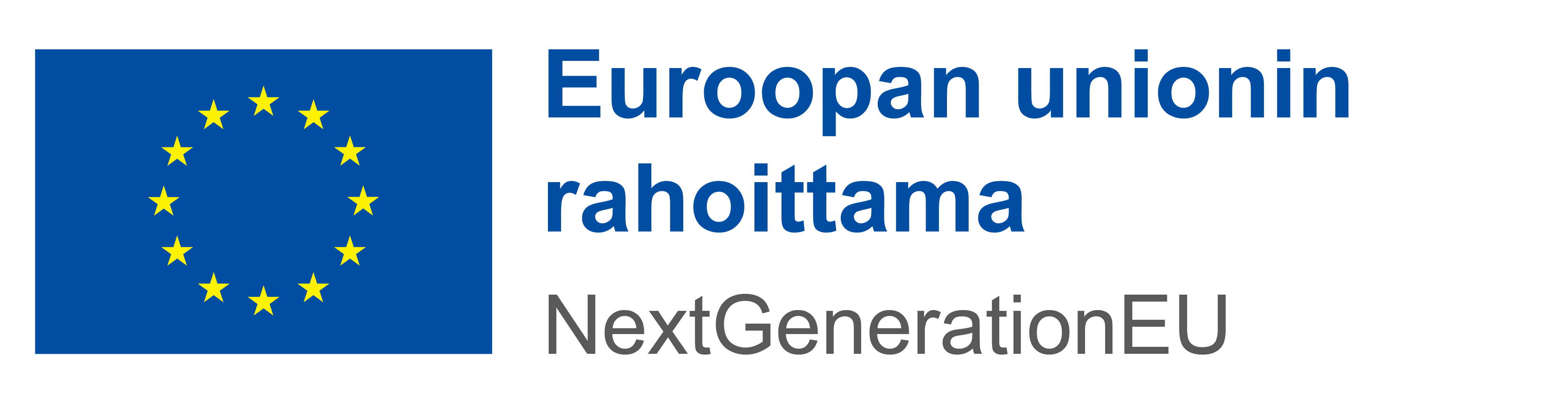 Kirjaaminen ja tilastointi
Kirjaamisessa noudatetaan aiemmin koottua ohjeistusta, jota hyvinvointialueella noudatetaan muutoinkin.
Omaolon oirearviot oletuksena pääsääntöisesti ensimmäisiä yhteydenottoja eli kirjaaminen HTA-laatalle.
Kiireettömät viestit voivat olla myös jatkohoitoa, kirjaaminen asiointitapahtuman yhteyteen.
Tilastoinnissa noudatetaan omaa toimintamallia, joka poikkeaa sote-keskusten toimintamallista. Keskitetyssä toiminnassa jokainen yhteydenotto tilastoidaan, vaikka hoito jatkuisi vastaanotolla. Näin tehty työ saadaan näkyväksi ja kehitystä voidaan seurata paremmin.
Tilastointi ei vaikuta suoraan muihin prosesseihin, esimerkiksi tietojen siirtymiseen THL:lle.
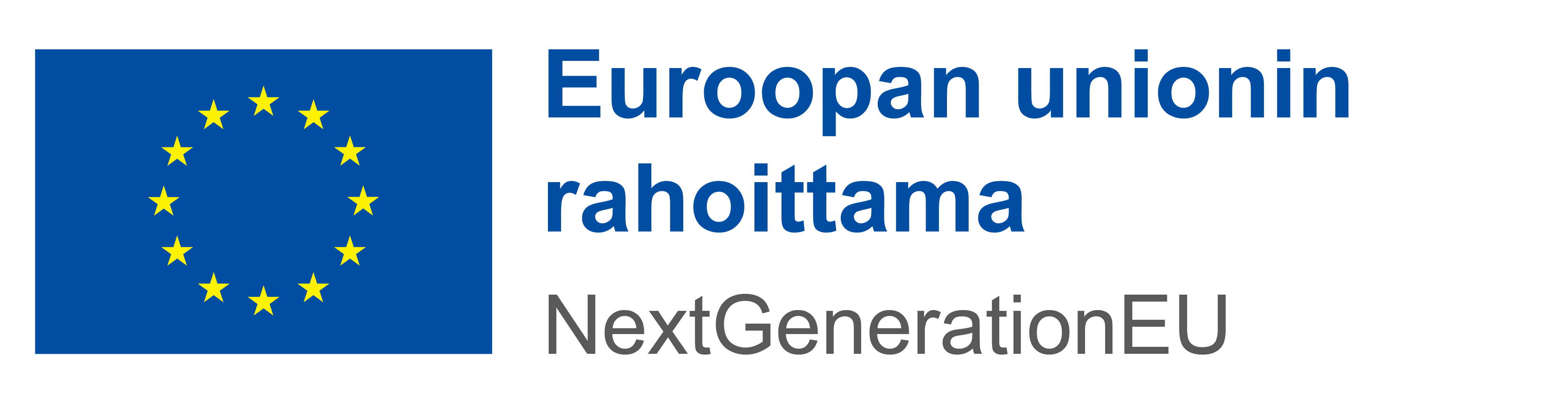 Tilastointi
Yhteydenotot tilastoidaan HTA-laatan täyttämisen / asiointitapahtumaan tehtyjen kirjausten jälkeen.
Mitä itse haluamme tilastoinnin kautta tietää?
Kuinka paljon hoidontarpeen arviointeja on keskitetysti tehty (määrän kehittyminen, milloin tarvitaan lisäresurssia)?
Kuinka suuri osuus on käsitelty täysin itse (mitkä asiat sopivat keskittämiseen)?
Kuinka suuri osuus on siirretty sote-keskukseen hoitotiimille hoidettavaksi (mitkä asiat eivät kuulu keskitetylle tiimille)?
Kuinka monessa tapauksessa on tarvittu lääkärikonsultaatioita (millaiseksi keskitetyn tiimin toiminta tulevaisuudessa kehittyy)?
Mitä johdolle halutaan raportoida
Yhteydenottojen lukumäärät (onko tämä ollut oikea kehityssuunta, onko varatulla resurssilla riittävästi työtä, kannattaako tätä toimintaa kehittää lisää/jatkaa)?
Lukumäärillä ja niiden hoitamisen jakautumisella on suora merkitys resursointiin ja tarvittaessa resurssien lisäämiseen. 
Tilastointi on johdolle selkein ikkuna siihen, mitä keskitetyssä tiimissä tapahtuu, lukuja seurataan  kuukausitasolla johtoryhmissä.
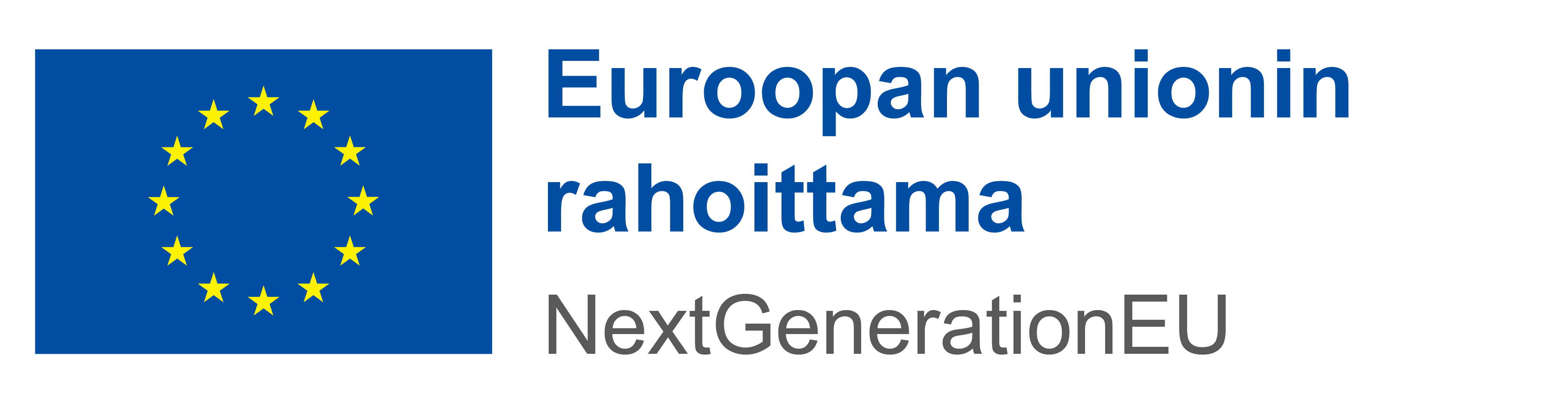 [Speaker Notes: Toiminta on uutta ja tahtotila on kehittää sitä eteenpäin yhä paremmaksi ja toimivammaksi, löytää oikeat asiat niihin kanaviin joita käsitellään ja sitä kautta vähentää sote-keskusten työtaakkaa ja nispa-puheluiden määrän kasvua. Nispa-puhelut usein kasautuvat tietyille päiville ja kellonajoille.]
Lääkärikonsultaatiot
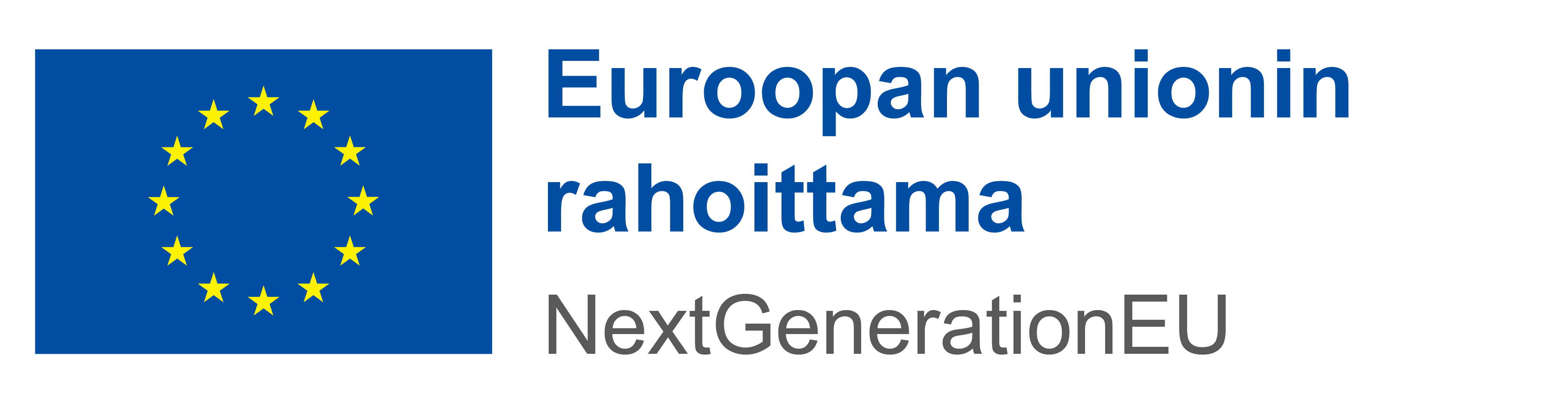 Lääkärikonsultaatioiden yhteinen toimintatapa
Lääkärikonsultaatiot toteutetaan asiakkaan oman sote-keskuksen konsultoivan lääkärin kautta. Tässä käytetään tiimilääkärien kiireettömien ja kiireellisten konsultaatioiden ajanvarauskirjoja.
Lääkärikonsultaatiota tehdään sekä Omaolon työjonolähetyksien että kiireettömien viestien aiheista.
Oletuksena on, että lääkärikonsultaatioiden määrä on suhteessa Omaolon työjonolähetysten määrään vähäinen.
Lääkärikonsultaatioiden aiheet esim.
Reseptien kirjoittaminen (silmän oirearvio, ihottumat, seksitaudit)
Vastaanottoajan kiireellisyyden arviointi
Voiko potilas odottaa VO-aikaa vielä päivän tai pari?
Kauanko oiretta voi seurata kotona ennen kuin ottaa uudelleen yhteyttä?
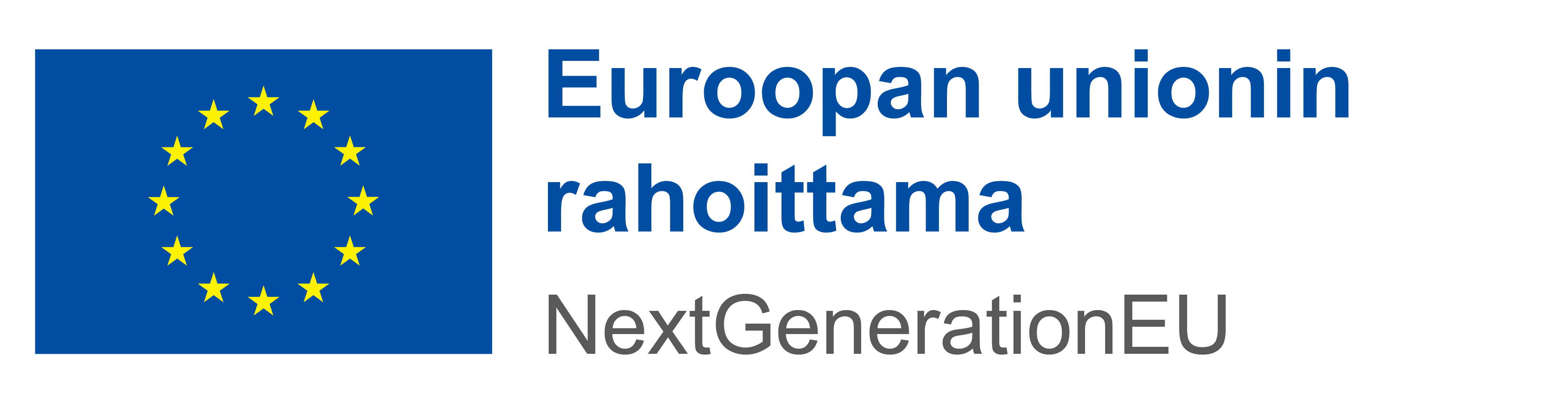 Laboratorio-ohjeistukset
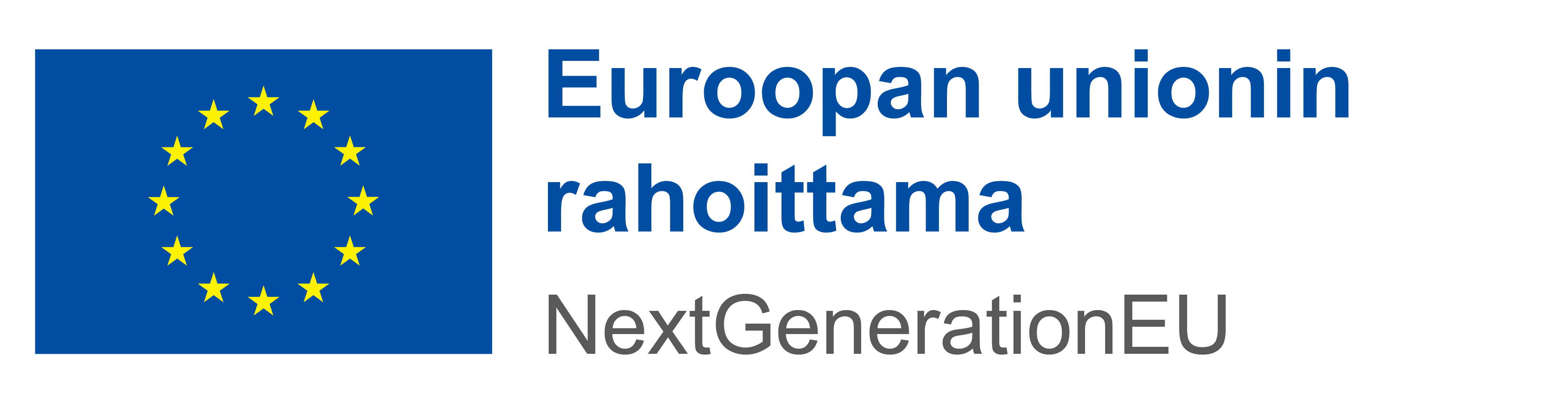 Laboratorio-ohjeistukset
Laboratorio-ohjeistusten osalta sovittiin yhteinen käytäntö ja ohjeistus, jota kaikki sote-keskukset noudattavat. Tälle sovittiin yhteiset käytännöt, mistä viimeisin ohjeistus on saatavilla ja miten sen muutoksista viestitään eri sote-keskusten kesken.
On keskeistä, että kaikissa kunnissa viitearvot ja laboratoriokäyntien ohjeistukset ovat yhdenvertaisen palvelun laadun varmistamiseksi.
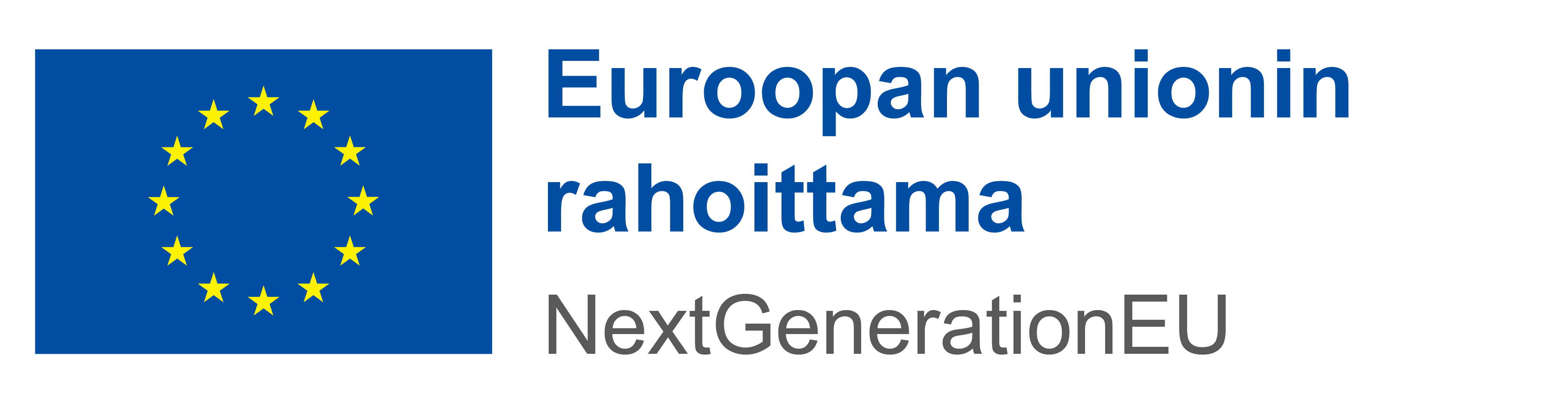 Käytännön toiminta
Keskitetyn tiimin toimintatavat ja yhteistyö
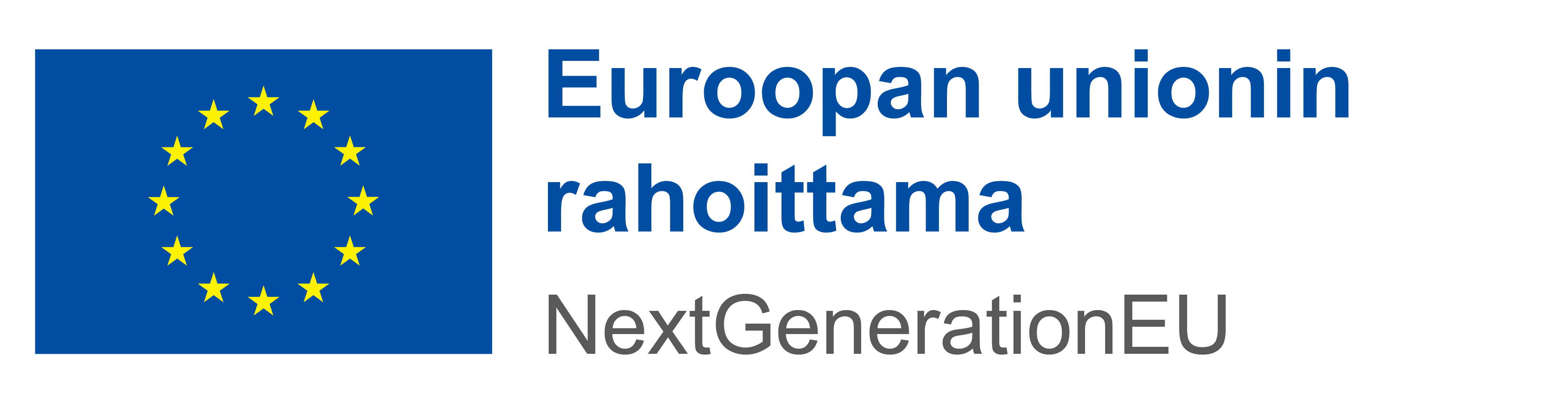 Tiimin toimintatavat
Keskitetty digitaalisten yhteydenottojen tiimi toimii etätyöperiaatteella tai omasta sote-keskuksesta käsin. Yhteisiä työskentelytiloja ei siis ole.
Viestintä tiimiläisten välillä tapahtuu oman Teams-tiimin avulla, jossa ohjeistukset ja työvuorot ovat myös koottuna. Työvuorosuunnittelussa osastonhoitaja on tukena.
Tiimillä on käytössään ketterät toimintatavat ja mahdollisuus muuttaa ohjeistuksia ja sovittuja toimintamalleja tarpeen vaatiessa nopeastikin. 
Tiimillä on käytössä viikottaiset palaverit kehityskohteiden tunnistamiseksi ja toiminnan seuraamiseksi. Tämän lisäksi on kuukausittaiset kehittämispäivät, joihin kehittämistyön edistämisen lisäksi kuuluvat retrospektiivit sekä tavoitteiden ja mittarien seuranta.
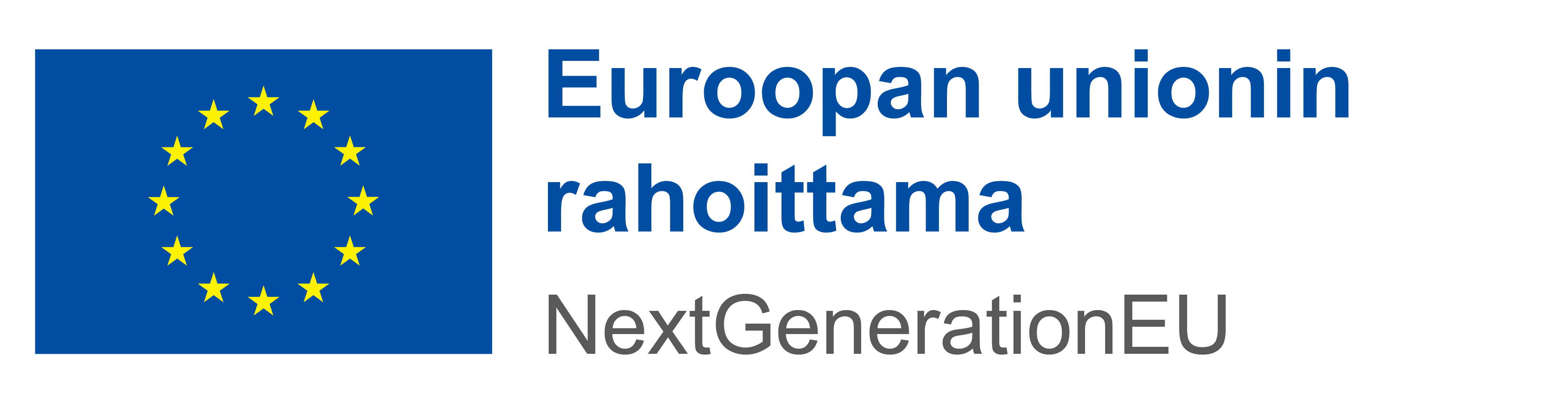 Mittarit ja työn vaikuttavuus
Omaolon työjonolähetysten osalta keskitetyssä työjonojen käsittelyssä seurataan seuraavia mittareita:
Työjonolähetykset on otettu käsittelyyn viimeistään 2 h kuluttua saapumisesta 
Työjonolähetyksistä vähintään 50 % on otettu käsittelyyn 30 minuutin kuluttua saapumisesta
Omaolon työjonolähetysten ja kokonaiskäytön määrä kasvaa suhteessa edelliseen kvartaaliin
Työn käynnistymisen myötä määritellään vielä erikseen tarkempia mittareita työntekijäkokemuksen seuraamiseen sekä asiakaskokemuksen seuraamiseen. 
Toimintamallia kehittämällä pyritään lisäämään myös niiden asioiden määrää, jotka voidaan käsitellä alusta loppuun keskitetyn tiimin ammattilaisten toimesta siirtämättä asiaa sote-keskukseen käsiteltäväksi tietylle ammattilaiselle tai hoitotiimille.
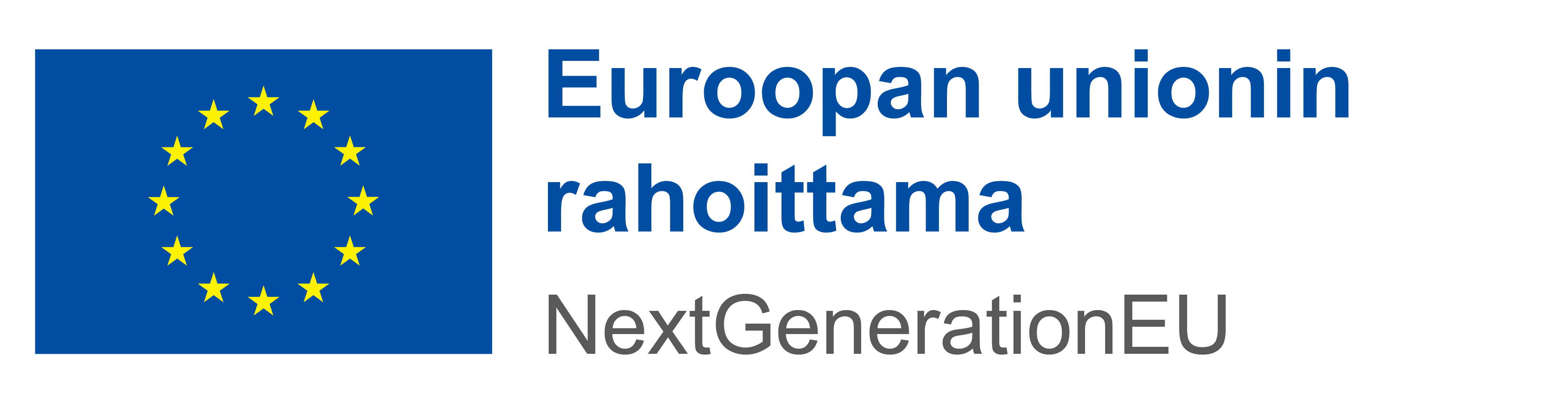 Tunnistetut harmonisoinnin tarpeet
Kohti oman tuotannon yhteistä avosairaanhoitoa
Ajanvarauskirjojen nimeäminen
Ajanvarauskirjojen aukioloajat
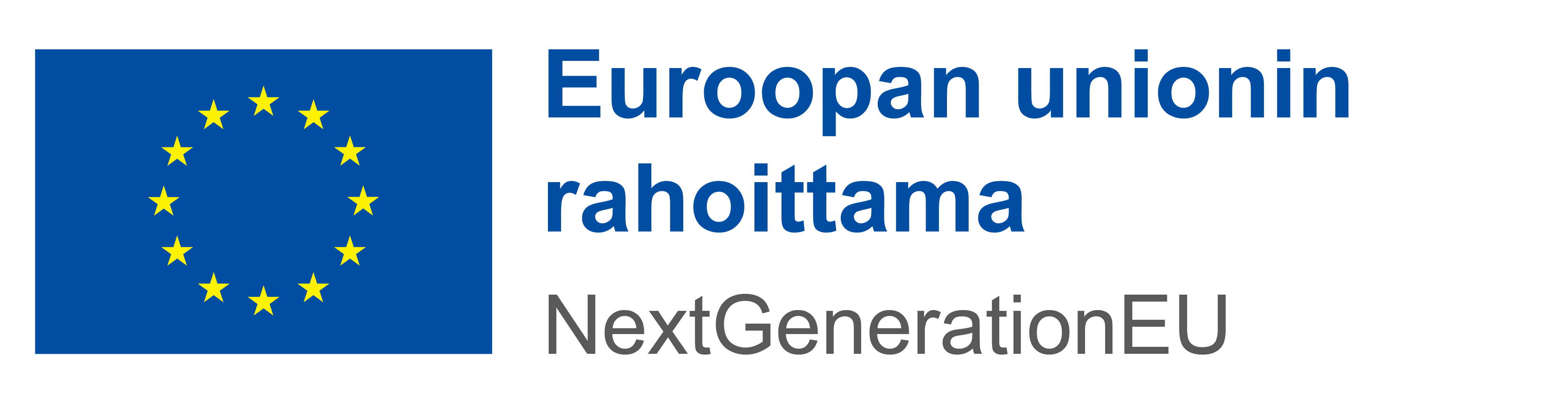 Tunnistetut harmonisoinnin tarpeet
Tämän valmistelutyön aikana tunnistettiin yksittäisiä toimintatapojen harmonisoinnin kohtia, jotka edistäisivät keskitetyn työn toimintaa. Harmonisoinnin tarpeet konkretisoituvat keskitetyn toiminnan kasvaessa ja käsittelyyn tulevien asioiden laajentuessa. Suosittelemme harmonisoinnin ehdotuksia otettavaksi työn alle viimeistään syksyllä 2024. Keskitetyn työn käynnistyessä on oletettavaa, että harmonisoinnin tarpeita tunnistetaan lisää. Keskitetyn työn perusta on se, että tahtotila kohti entistä yhtenäisempää avosairaanhoitoa on tunnistettu ja toimenpiteet sen edistämiseksi on valittu. 
Harmonisoinnilla on vaikutuksia myös sote-keskuksen muihin prosesseihin, kuten perehtymiseen ja resurssien joustavampaan hyödyntämiseen sote-keskusten välillä (esim. hoidon jatkuvuusmallin liikkuva sote-keskus).
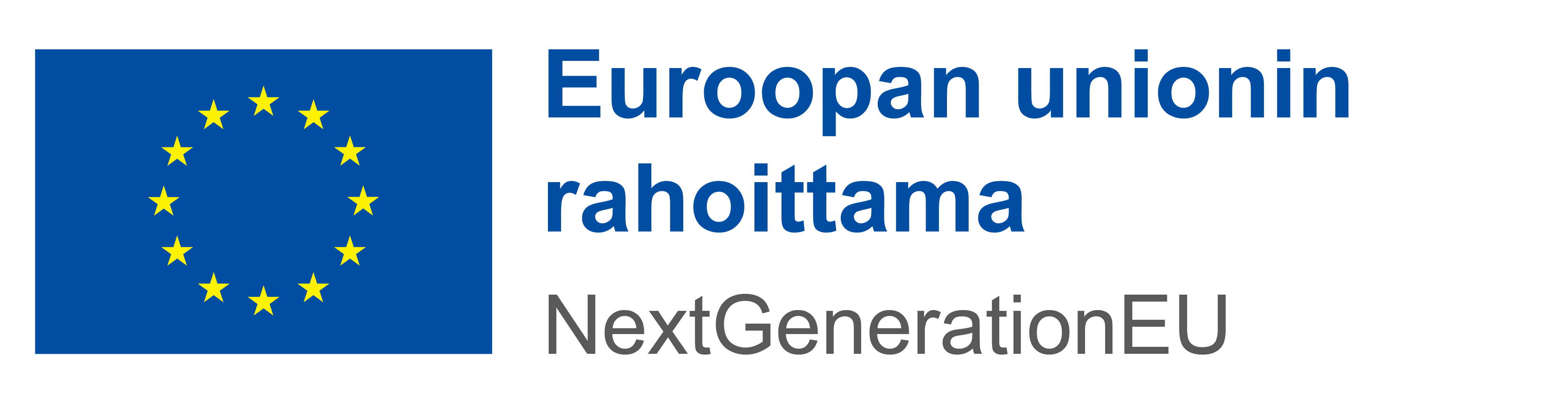 Harmonisoinnin tarpeet esimerkiksi
Valmistelutyön aikana on tunnistettu seuraavat harmonisoinnin tarpeet
Ajanvarauskirjojen yhtenäinen nimeämistapa ja käyttö
Ajanvarauskirjojen aukiolokäytännöt
Vastaanottoaikojen pituudet vastaanottolajeittain
Yhtenäiset tehtävänkuvat ja vastaanottolajit ammattinimikkeittäin (esim. lähihoitajan vastaanotot)
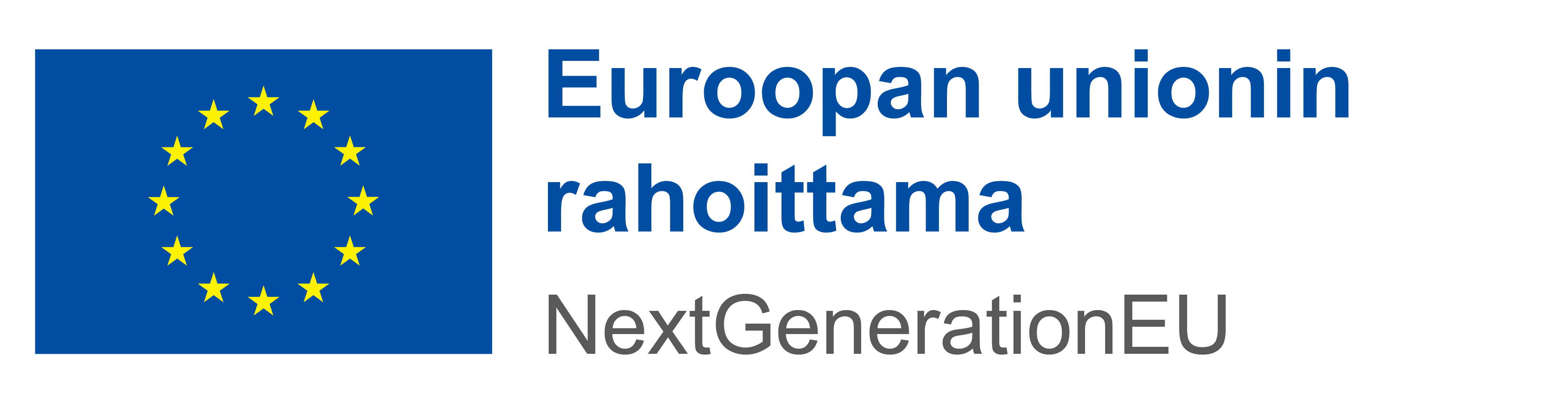 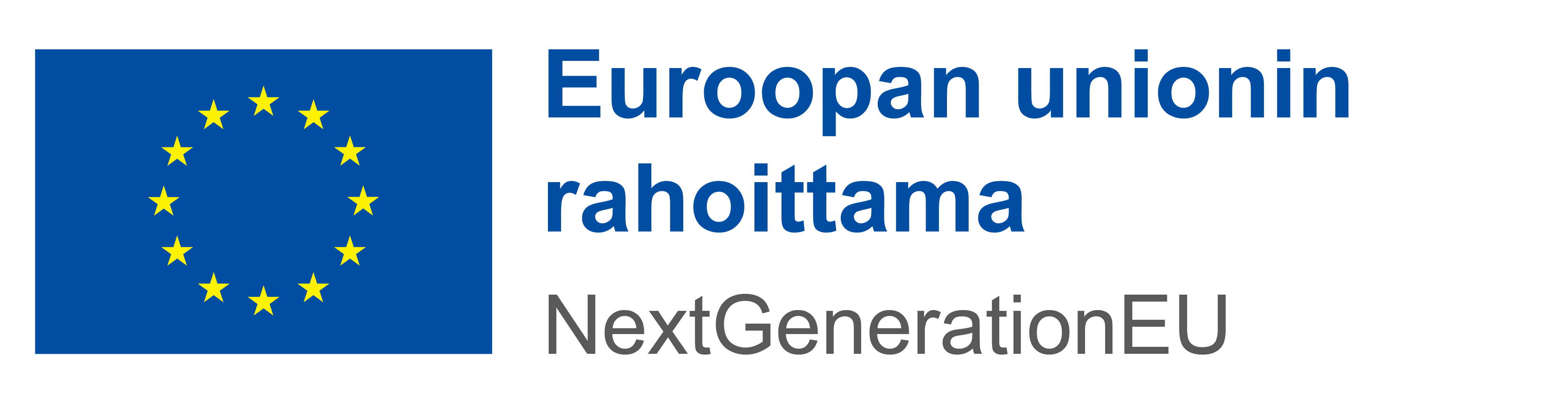